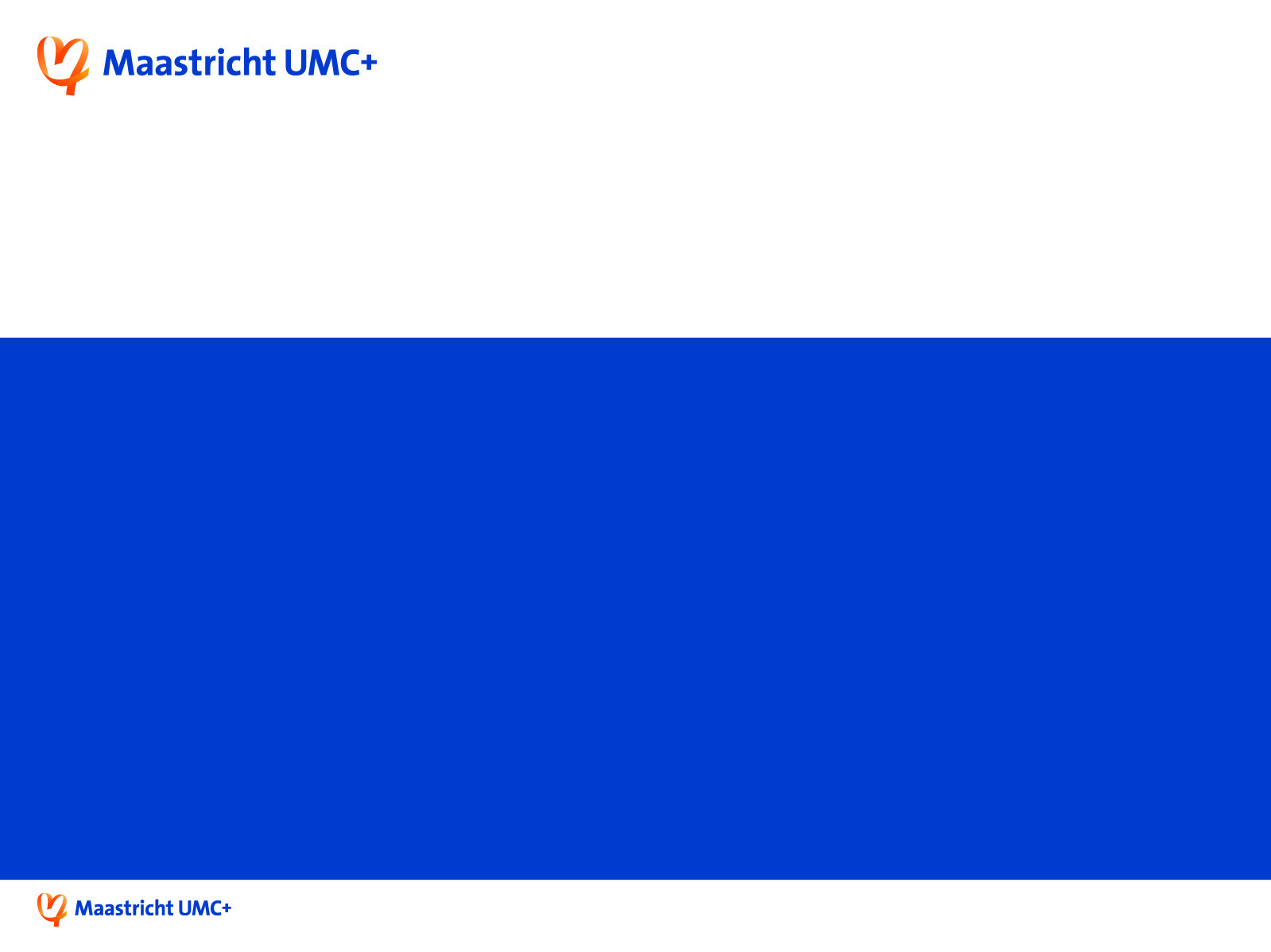 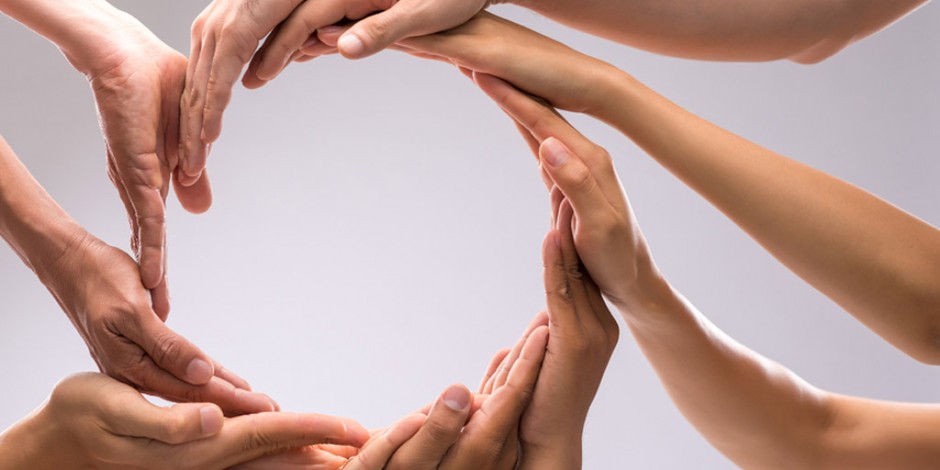 Vormgevenaandachtsgebieden MDL opleiding
Ad Masclee, Maastricht UMC+
Implementatie NOVUM in OORZON
Begin 2018:  finale versie NOVUM
Uitrol: regio’s aan zet !
Wie, wat, wanneer? 
Maastricht: visitatie 16 november 2018
Begin 18: start met EPA’s, pilot VREST 
Augustus 18: lokaal opleidingsplan omgezet naar NOVUM
2
Implementatie NOVUM in OORZON
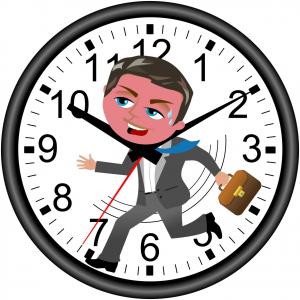 Begin 2018:  finale versie NOVUM
Uitrol: regio’s aan zet !
Wie, wat, wanneer? 

Maastricht: visitatie 16 november 2018
Begin ‘18: start met EPA’s, pilot VREST 
Augustus ‘18: lokaal opleidingsplan omgezet naar NOVUM
3
NOVUM
Maatschappelijke 
         thema’s
Regionale accenten
CANMED 
competenties
instrumenten
Domeinen
EPA’s
4
NOVUM
Maatschappelijke 
         thema’s
Regionale accenten
CANMED 
competenties
Aandachtsgebieden
instrumenten
Domeinen
EPA’s
5
IBD, oncologie, NGM, hepatologie
Aandachtsgebieden
Thema stages:                                Hepatologie, HPB, IBD, oncologie, NGM
Supervisie kliniek, 
Research en doelmatigheid 
Endoscopie advanced
ECHOgrafie (Aken), Voeding
Differentiatie MDL
Endoscopie
Zaalstage, acute MDL
Endoscopie-basis, Endoscopie-mid 
Polikliniek 
Start thema stage’s
Common trunk
6
Aandachtsgebieden MDL: kaders
Specifieke kennis, ervaring en expertise in centrum/regio aanwezig
Topreferente functies, verwijscentrum 
Multidisciplinariteit 
Zorg en onderzoek verweven 
Innovaties, kwaliteit en veiligheid
7
Aandachtsgebieden
Beschrijving in opleidingsplan MUMC: 
Inleiding, positionering
Domeinen
Te bereiken bekwaamheid niveau’s 
Leerdoelen
Opleidingsactiviteiten
Organisatie en supervisie
8
Aandachtsgebieden
Beschrijving in opleidingsplan MUMC: 
Inleiding, positionering
Domeinen
Te bereiken bekwaamheid niveau’s 
Leerdoelen
Opleidingsactiviteiten
Organisatie en supervisie
9
NGM opleidingsactiviteiten
Functie laboratorium (motiliteit)
Polikliniek: 1,5 lijns zorg, 2e lijns functie,                complexe NGM (expertise centrum),                       combi-spreekuur MDL en psychiatrie 
Motoriekanalyses  in hotelsetting en klinisch 
Besprekingen: bekkenbodem, NGM MDO
Basis training psychiatrische co-morbiditeit 
Farmacotherapie, endoscopische interventies
Thema’s: doelmatigheid, integrale zorg, innovaties,
10
IBD opleidingsactiviteiten
Thematische IBD spreekuren 
Acute IBD problematiek
E health (Mijn-IBD-coach) 
Telefonische spreekuren, email, backoffice 
Screening biologicals (bureau) 
IBD endoscopie programma’s 
MDO IBD, commissie dure geneesmiddelen 
Focus stage voeding, IBD ZL cohort  
Integrale arbeidsparticipatie, ziektelast, psych. comorbiditeit 
Heelkunde-PA-radiologie-kindergeneeskunde-reumatologie
11
Value Based CarePolikliniek IBD MUMC+
colitis ulcerosa
>12 m remissie:
- 5-ASA
- Lokaal
- Geen
Combi
Recent Gestopt
5-ASA/lokaal
Biological
Immunosup.
severe
severe
moderate
severe
moderate
moderate
mild
moderate
mild
mild
mild
Behandel Plan
Lab 3
FC 3
TC 2
CP 2
Behandel Plan
Lab 1
FC 1
TC 0
CP 1
Behandel Plan
Lab 3
FC 3
TC 2
CP 1
Behandel Plan
Lab 3
FC 3
TC 2
CP 1
Behandel Plan
Lab 3
FC 3
TC 2
CP 1,5
Behandel Plan
Lab 3
FC 3
TC 2
CP 2
+ surveillance  + dexa+ B12 / ijzer
Aandachtsgebieden
13
Aandachtsgebieden
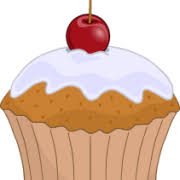 14
Aandachtsgebieden
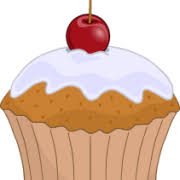 Best practices, speerpunten 
Werkwijze:
Inventarisatie van zorg activiteiten 
Koppelen aan EPA’s (matrix invullen) 
Leerdoelen formuleren
15
Aandachtsgebieden
Stelling 1: Goed gestructureerde zorg is voorwaarde!
16
Aandachtsgebieden
Stelling 1: Goed gestructureerde zorg is voorwaarde!

Stelling 2: Geef aandachtsgebied vorm vanuit regionaal 					netwerk
Stelling 3: Werk met matrix structuur  											opleidingsactiviteiten-EPA’s 
Stelling 4: A’s benutten voor maatschappelijke, regionale 					thema’s, CANMEDs
17
Aandachtsgebieden
Stelling 1: Goed gestructureerde zorg is voorwaarde!

Stelling 2: Geef aandachtsgebied vorm vanuit regionaal 					netwerk
Stelling 3: Werk met matrix structuur  											opleidingsactiviteiten-EPA’s 
Stelling 4: A’s benutten voor maatschappelijke, regionale 					thema’s, CANMEDs
18
Aandachtsgebieden
Stelling 1: Goed gestructureerde zorg is voorwaarde!

Stelling 2: Geef aandachtsgebied vorm vanuit regionaal 					netwerk
Stelling 3: Werk met matrix structuur  											opleidingsactiviteiten-EPA’s 
Stelling 4: A’s benutten voor maatschappelijke, regionale 					thema’s, CANMEDs
19